Московский Политехнический университет
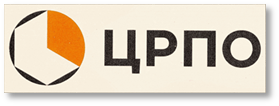 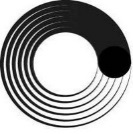 Требования к условиям реализации образовательных программ ФГОС ТОП-50 в области: Искусство, дизайн и сфера услуг
Царькова Елена Анатольевна, зам. начальника Центра развития профессионального образования ФГБОУ ВО Московский Политех
IV. ТРЕБОВАНИЯ К УСЛОВИЯМ РЕАЛИЗАЦИИ ОБРАЗОВАТЕЛЬНОЙ ПРОГРАММЫ
4.2. Общесистемные требования к условиям реализации образовательной программы
4.2.1. Образовательная  организация  должна  располагать  на  праве  собственности  или  ином  законном основании материально-технической  базой,  обеспечивающей  проведение  всех  видов  учебной  деятельности обучающихся, предусмотренных учебным планом, с учетом ПООП. 
4.2.2. В случае реализации образовательной программы с использованием сетевой формы,  требования  к реализации образовательной   программы       должны    обеспечиваться    совокупностью    ресурсов материально-технического   и  учебно-методического   обеспечения,   предоставляемого      организациями, участвующими в реализации образовательной программы с использованием сетевой формы. 
4.2.3. В случае реализации образовательной программы на  созданных  образовательной  организацией  в иных организациях кафедрах или иных структурных подразделениях требования к реализации  образовательной программы должны обеспечиваться совокупностью ресурсов указанных организаций.
4.3.   Требования   к   материально-техническому   и   учебно-методическому    обеспечению    реализации    образовательной программы
4.3.1. Специальные помещения должны представлять собой учебные аудитории  для  проведения  занятий всех  видов,  предусмотренных  образовательной   программой,   в   том   числе   групповых   и   индивидуальных консультаций,  текущего  контроля  и  промежуточной  аттестации,  а  также  помещения  для   самостоятельной работы,  мастерские  и  лаборатории,   оснащенные   оборудованием,   техническими   средствами   обучения   и материалами, учитывающими требования международных стандартов. 
4.3.2.  Помещения  для  самостоятельной  работы  обучающихся  должны  быть  оснащены   компьютерной техникой   с   возможностью    подключения    к    информационно-телекоммуникационной  сети    "Интернет"    и обеспечением доступа в  электронную  информационно-образовательную  среду  образовательной  организации (при наличии). В случае применения электронного обучения,  дистанционных  образовательных  технологий,  допускается применение  специально  оборудованных  помещений, их  виртуальных  аналогов,  позволяющих  обучающимся осваивать ОК и ПК. 
4.3.3. Образовательная организация должна  быть  обеспечена  необходимым  комплектом  лицензионного программного обеспечения.
4.3.   Требования   к   материально-техническому   и   учебно-методическому    обеспечению    реализации    образовательной программы
4.3.4.   Библиотечный   фонд   образовательной   организации   должен   быть   укомплектован   печатными изданиями и (или) электронными изданиями 
по каждой дисциплине (модулю) из расчета одно печатное  издание и (или) электронное издание по каждой дисциплине (модулю) на одного обучающегося. 
В качестве основной литературы образовательная  организация  использует  учебники,  учебные  пособия, предусмотренные ПООП. 
В случае наличия  электронной  информационно-образовательной  среды  допускается  замена  печатного библиотечного фонда предоставлением права одновременного доступа не менее 25  процентов  обучающихся  к электронно-библиотечной системе.
4.3.5.   Обучающиеся   инвалиды   и   лица   с   ОВЗ   должны    быть обеспечены печатными и (или) электронными образовательными ресурсами, адаптированными  к  ограничениям их здоровья. 
4.3.6. Образовательная программа должна обеспечиваться учебно-методической  документацией  по  всем учебным дисциплинам (модулям). 
4.3.7. Рекомендации   по   иному   материально-техническому    и    учебно-методическому    обеспечению реализации образовательной программы определяются ПООП.
РАЗДЕЛ 6. ПРИМЕРНЫЕ УСЛОВИЯ ОБРАЗОВАТЕЛЬНОЙ ДЕЯТЕЛЬНОСТИ

6.1. Требования к материально-техническим условиям
 Специальные помещения должны представлять собой учебные аудитории для проведения занятий всех видов, предусмотренных образовательной программой, в том числе групповых и индивидуальных консультаций, текущего контроля и промежуточной аттестации, а также помещения для самостоятельной работы, мастерские и лаборатории, оснащенные оборудованием, техническими средствами обучения и материалами, учитывающими требования международных стандартов.

Перечень специальных помещений
Кабинеты:
гуманитарных и социально-экономических дисциплин
иностранного языка
медико-биологических дисциплин
безопасности жизнедеятельности
рисунка и живописи
Лаборатории: 
информатики и информационных технологий
технологии маникюра и художественного оформления ногтей
технологии педикюра
технологии косметических услуг
технологии коррекции тела 
Мастерские: 
салон эстетических косметических услуг

Спортивный комплекс* 

Залы:
Библиотека, читальный зал с выходом в интернет
Актовый зал

6.1.2 Материально-техническое оснащение лабораторий, мастерских и баз практики по специальности
Образовательная организация, реализующая программу по специальности должна располагать материально-технической базой, обеспечивающей проведение всех видов дисциплинарной и междисциплинарной подготовки, лабораторной, практической работы обучающихся, предусмотренных учебным планом и соответствующей действующим санитарным и противопожарным правилам и нормам. Минимально необходимый для реа-лизации ООП перечень материально-технического обеспечения, включает в себя:
Обеспечение кадровых условий реализации образовательных программ СПО в соответствии в соответствии с новой моделью федерального государственного образовательного стандарта по 50 наиболее востребованными перспективным профессиям и специальностям
4.4. Требования к кадровым условиям реализации образовательной программы
4.4.1. Реализация образовательной программы обеспечивается педагогическими работниками образовательной организации, а также лицами, привлекаемыми к реализации образовательной программы на условиях гражданско-правового договора, в том числе из числа руководителей и работников организаций, направление деятельности которых соответствует области профессиональной деятельности, указанной в пункте 1.5 настоящего ФГОС СПО (имеющих стаж работы в данной профессиональной области не менее 3 лет).
Требования к кадровым условиям реализации образовательной программы (ТОП-50)
Квалификация педагогических работников должна отвечать квалификационным требованиям, указанным в квалификационных справочниках, и (или) профессиональных стандартах (при наличии).
Педагогические работники, привлекаемые к реализации образовательной программы, должны получать дополнительное профессиональное образование по программам повышения квалификации, в том числе в форме стажировки в организациях направление деятельности которых соответствует области профессиональной деятельности, указанной в пункте 1.5 настоящего ФГОС СПО, не реже 1 раза в 3 года с учетом расширения спектра профессиональных компетенций.
Стало в актуализированных ФГОС СПО
Было в ТОП-50
Доля педагогических работников, обеспечивающих освоение обучающимися профессиональных модулей, имеющих опыт деятельности не менее 3 лет в организациях по соответствующей области профессиональной деятельности, указанной в ФГОС СПО, в общем числе педагогических работников, реализующих образовательную программу, должна быть не менее 25 процентов.
Доля педагогических работников (в приведенных к целочисленным значениям ставок), имеющих опыт деятельности не менее 3 лет в организациях, направление деятельности которых соответствует области профессиональной деятельности, указанной в пункте 1.5 настоящего ФГОС СПО, в общем числе педагогических работников, обеспечивающих освоение обучающимися ПМ образовательной программы, должна быть не менее 25 процентов
Профессиональный  стандарт
"Педагог профессионального обучения, профессионального образования и дополнительного профессионального образования" 
(Приказ Минтруда России от 08.09.2015 N 608н)
Рабочее время педагогических работников
В рабочее время включаются все виды педагогической работы, как аудиторной (уроки), так и неаудиторной (методической, воспитательной, и иной) (ч. 6 ст. 47 Федерального закона «Об образовании в РФ», п. 1 примечаний к приложению 1 приказа Минобрнауки России № 1601)
II. Описание трудовых функций, входящих в профессиональный стандарт
 (функциональная карта вида   профессиональной деятельности)
Профессиональный  стандарт  "Педагог профессионального обучения, профессионального образования и дополнительного профессионального образования" (Приказ Минтруда России от 08.09.2015 N 608н)
Уровень квалификации 6.
ОТФ А. Преподавание по программам профессионального обучения, среднего профессионального образования (СПО) и дополнительным профессиональным программам (ДПП), ориентированным на соответствующий уровень квалификации
Профессиональный  стандарт  "Педагог профессионального обучения, профессионального образования и дополнительного профессионального образования" (Приказ Минтруда России от 08.09.2015 N 608н)
Требование к образованию и обучению : СПО - программы подготовки специалистов среднего звена или ВО - бакалавриат, направленность (профиль) которого, как правило, соответствует преподаваемому учебному предмету, курсу, дисциплине (модулю) ДПО  на базе СПО (программ подготовки специалистов среднего звена) или ВО (бакалавриата) профессиональная переподготовка, направленность (профиль) которой соответствует преподаваемому учебному предмету, курсу, дисциплине (модулю). При отсутствии педагогического образования - дополнительное профессиональное образование в области профессионального образования и (или) профессионального обучения; дополнительная профессиональная программа может быть освоена после трудоустройства. Для преподавания дисциплин (модулей) профессионального учебного цикла программ СПО обязательно обучение по дополнительным профессиональным программам - программам ПК, в том числе в форме стажировки в профильных организациях не реже одного раза в 3 года. Педагогические работники обязаны проходить в установленном Законодательством РФ порядке обучение и проверку знаний и навыков в области охраны труда. Рекомендуется обучение по дополнительным профессиональным программам по профилю педагогической деятельности не реже одного раза в 3 года.
Профессиональный  стандарт  "Педагог профессионального обучения, профессионального образования и дополнительного профессионального образования" 
(Приказ Минтруда России от 08.09.2015 N 608н)
Требования к практическому опыту: 
Опыт работы в области профессиональной деятельности, осваиваемой обучающимися и (или) соответствующей преподаваемому учебному предмету, курсу, дисциплине (модулю) обязателен для преподавания по профессиональному учебному циклу программ среднего профессионального образования и при несоответствии направленности (профиля) образования преподаваемому учебному предмету, курсу, дисциплине (модулю)
Профессиональный  стандарт  "Педагог профессионального обучения, профессионального образования и дополнительного профессионального образования" (Приказ Минтруда России от 08.09.2015 N 608н)
Уровень квалификации 6.
ОТФ В. Организация и проведение учебно-производственного процесса при реализации образовательных программ различного уровня и направленности
Требование к образованию и обучению:  
аналогичны ОТФ А
Требования к практическому опыту: 
обязателен    опыт    работы    в     области     профессиональной     деятельности, осваиваемой обучающимися
Профессиональный  стандарт  "Педагог профессионального обучения, профессионального образования и дополнительного профессионального образования" (Приказ Минтруда России от 08.09.2015 N 608н)
Уровень квалификации 6.
ОТФ С. Организационно-педагогическое сопровождение группы (курса) обучающихся по программам СПО
Требование к образованию и обучению:  
СПО - программы  подготовки  специалистов среднего звена или ВО – бакалавриат.  При       отсутствии       педагогического       образования       -        дополнительное профессиональное          педагогическое          образование;          дополнительная профессиональная программа может быть освоена после трудоустройства.  Рекомендуется обучение по дополнительным профессиональным программам по профилю педагогической деятельности не реже одного раза в три года
Требование к образованию и обучению:  Рекомендуется  опыт   работы   преподавателем,   мастером   производственного обучения не менее одного года
4.5. Требования к финансовым условиям реализации образовательной программы.
4.5.1.  Финансовое  обеспечение  реализации   образовательной   программы   должно   осуществляться   в объеме не ниже базовых  нормативных  затрат  на  оказание  государственной  услуги  по  реализации  имеющих государственную  аккредитацию  образовательных  программ   среднего   профессионального   образования   по специальности с учетом корректирующих коэффициентов
4.6. Требования к применяемым механизмам оценки качества образовательной программы
4.6.1. Качество образовательной программы определяется в рамках системы внутренней  оценки,  а  также системы внешней оценки на добровольной основе. 
4.6.2.  В  целях   совершенствования   образовательной   программы   образовательная   организация   при проведении регулярной внутренней оценки качества образовательной программы привлекает  работодателей  и их   объединения,   иных   юридических    и    (или)    физических    лиц,    включая    педагогических    работников образовательной организации. 
4.6.3.   Внешняя   оценка   качества   образовательной   программы    может    осуществляться    в    рамках профессионально-общественной  аккредитации,  проводимой  работодателями,   их   объединениями,   а   также уполномоченными  ими  организациями,  в  том  числе  иностранными  организациями,   либо   авторизованными национальными профессионально-общественными организациями, входящими в  международные  структуры,  с целью   признания   качества   и   уровня   подготовки   выпускников,   освоивших   образовательную   программу, отвечающими   требованиям   профессиональных   стандартов,   требованиям   рынка   труда   к    специалистам соответствующего профиля.
Статья 96. Общественная аккредитация организаций, осуществляющих образовательную деятельность. Профессионально-общественная аккредитация образовательных программ
4. Профессионально-общественная аккредитация основных профессиональных образовательных программ, основных программ профессионального обучения и (или) дополнительных профессиональных программ представляет собой признание качества и уровня подготовки выпускников, освоивших такие образовательные программы в конкретной организации, осуществляющей образовательную деятельность, отвечающими требованиям профессиональных стандартов, требованиям рынка труда к специалистам, рабочим и служащим соответствующего профиля.
5. На основе результатов профессионально-общественной аккредитации основных профессиональных образовательных программ, основных программ профессионального обучения и (или) дополнительных профессиональных программ организациями, которые проводили такую аккредитацию, могут формироваться рейтинги аккредитованных ими образовательных программ с указанием реализующих их организаций, осуществляющих образовательную деятельность.
Национальный совет при Президенте Российской Федерации по профессиональным квалификациям
Общие требования к проведению профессионально-общественной аккредитации основных профессиональных образовательных программ, основных программ профессионального обучения, дополнительных профессиональных программ
Проведение  мониторинга качества подготовки кадров в образовательных организациях СПО
Система критериев и показателей
Критерии мониторинга
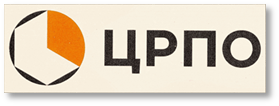 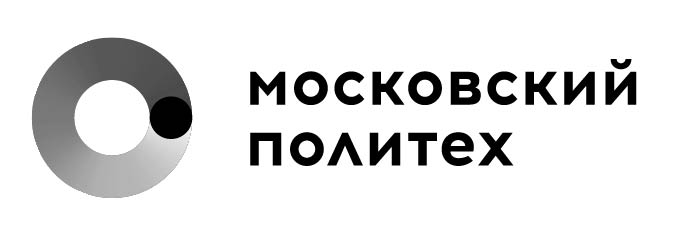 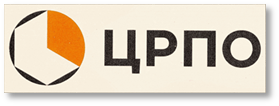 Спасибо за внимание!
Fgos-top50 @mail.ru